স্বাগতম
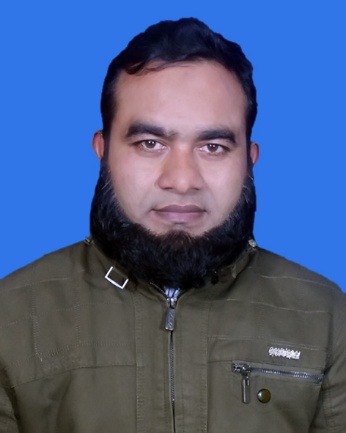 শিক্ষক পরিচিতি
মোঃ মাহমুদুল হাসান সেলিম সরকার 
সহকারি শিক্ষক (কম্পিউটার)
বনগ্রাম হাফেজ উদ্দিন উচ্চ বিদ্যালয়
ঝিনাইগাতী , শেরপুর। 
Email : salim07034@ gmail.com
পাঠ পরিচিতি
শ্রেনি – নবম 
বিষয় – তথ্য ও যোগাযোগ প্রযুক্তি 
অধ্যায় – দ্বিতীয়
সময় – 45 মিনিট
তারিখ : ০৭/০১/২০২০
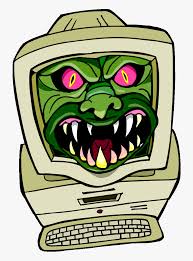 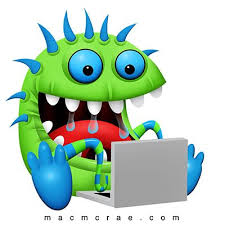 নিজের কম্পিউটারের নিরাপত্তা-  কম্পিউটার ভাইরাস ও এন্টিভাইরাস
শিখনফল
কম্পিউটার ভাইরাস কী তা বলতে পারবে ।
বিভিন্ন ধরনের ভাইরাসের নাম বলতে পারবে।
কম্পিউটার  ভাইরাস আক্রান্ত হওয়ার লক্ষণসমূহ  বর্ণনা করতে  পারবে ।
এন্টিভাইরাস ব্যবহারের গুরুত্ব ব্যাখ্যা করতে পারবে।
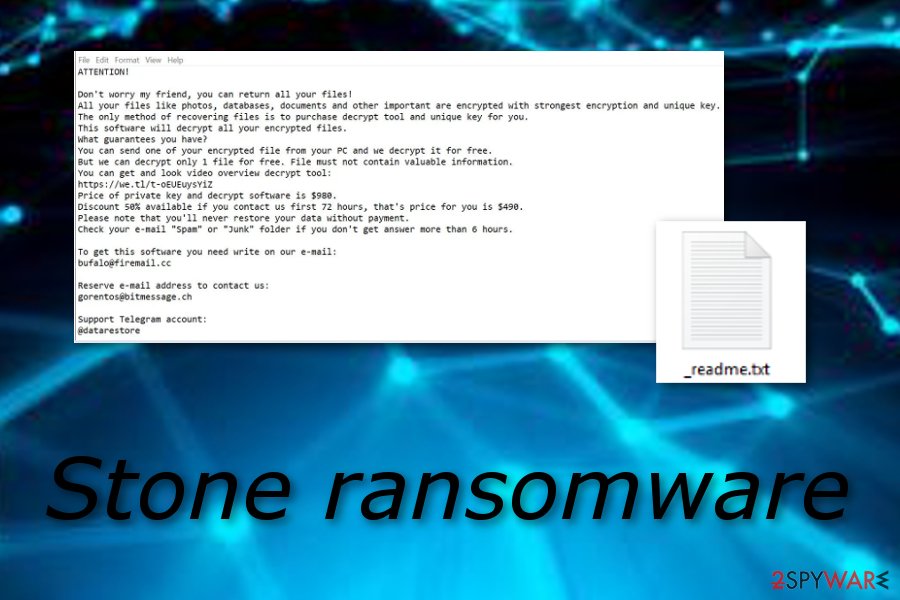 স্টোন ভাইরাস
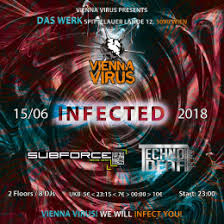 ভিয়েনা ভাইরাস
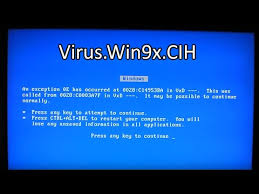 সিআইএইচ  ভাইরাস
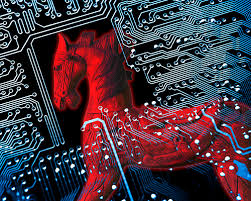 ট্রোজান হর্স  ভাইরাস
ভাইরাস
VIRUS এর পূর্ণ রূপ হলো Vital Information and Resources Under Siege যার অর্থ হলো গুরুত্বপূর্ণ তথ্যসমুহ দখলে নেওয়া এবং ক্ষতি সাধন করা । ভাইরাস  হলো এক  ধরনের সফটওয়্যার যা তথ্য ও উপাত্তকে আক্রমণ করে এবং যার নিজের সংখ্যা  বৃদ্ধির ক্ষমতা রয়েছে।
কম্পিউটার ভাইরাস আক্রান্ত হওয়ার লক্ষণসমূহ-
১। প্রাগ্রাম ও ফাইল ওপেন করতে স্বাভাবিক সময়ের চেয়ে বেশি সময় লাগছে।
২। মেমরি কম দেখাচ্ছে ফলে গতি কমে গেছে। 
৩। নতুন প্রোগ্রাম ইনস্টলের ক্ষেত্রে বেশি সময় লাগছে।
৪। চলমান কাজের ফাইলগুলো বেশি জায়গা দখল করছে।
৫। যন্ত্র চালু করার সময় চালু  হতে হতে বন্ধ বা শাট ডাউন হয়ে যাচ্ছে
    কিংবা কাজ করতে করতে হঠাৎ বন্ধ হয়ে যাচ্ছে বা রিস্টার্ট হচ্ছে।
৬। ফোল্ডারে বিদ্যমান ফাইলগুলোর নাম পরিবর্তন হয়ে গেছে, ইত্যাদি।
কম্পিউটার ভাইরাস সাধারণত যা যা ক্ষতি করতে পারে -
কম্পিউটারে সংরক্ষিত কোনো ফাইল মুছে দিতে পারে।
ডেটা বিকৃত বা করাপ্ট করে দিতে পারে।
কম্পিউটারে কাজ করার সময় আচমকা অবাঞ্চিত বার্তা প্রদর্শন করতে পারে।
কম্পিউটার মনিটরের ডিসপ্লেকে বিকৃত বা করাপ্ট করে দিতে পারে।
সিস্টেমের কাজকে ধীরগতি সম্পন্ন করে দিতে পারে ইত্যাদি।
বিভিন্ন ধরনের এন্টিভাইরাস
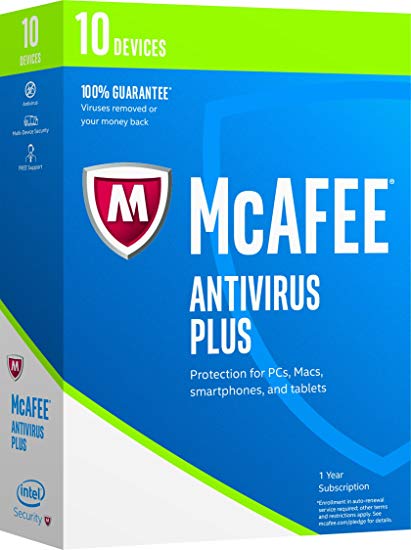 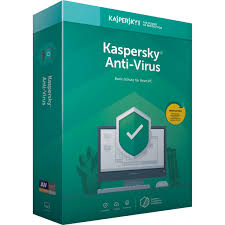 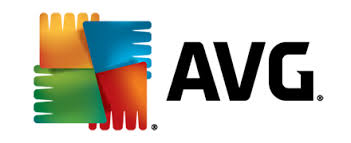 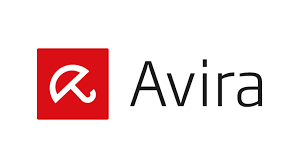 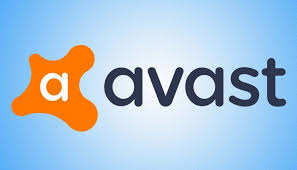 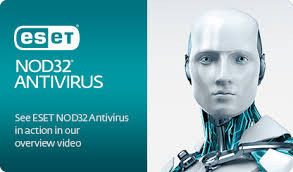 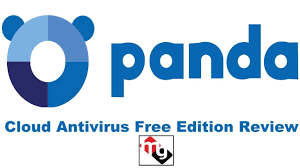 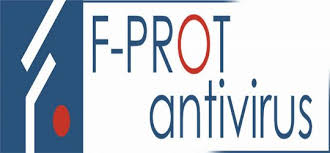 এন্টিভাইরাসের কাজ
একটি ভাল এন্টিভাইরাস সাধারণভাবে প্রায় সব ধরনের ভাইরাস নির্মূল করতে পারে। নতুন ভাইরাস আবিস্কার হওয়ার সাথে সাথে এন্টিভাইরাস আপডেট করলে এর শক্তি ও কার্যক্ষমতা প্রতিনিয়ত উন্নত হয়। ফলে নতুন নতুন ভাইরাস ধংস করতে পারে।
একক কাজ
১। ভাইরাস এর পূর্ণরূপ কী?
২। কত সালে ভাইরাসের নামকরন করা হয়?
জোড়ায় কাজ
১। তোমরা জোড়ায় বিভক্ত হয়ে অতি পরিচিত কিছু ভাইরাসের নাম লিখ?
কম্পিউটার ভাইরাস মুক্ত রেখে ব্যবহার করার পদ্ধতি  -
অন্য যন্ত্রে ব্যবহৃত সিডি, পেনড্রাইভ, মেমোরি কার্ড ইত্যাদি যন্ত্রে ব্যবহারের পূর্বে ভাইরাস মুক্ত করে নেয়া । 
অন্য কম্পিউটার থেকে ফাইল নিজের যন্ত্রে ব্যবহারের পূর্বে ফাইলটিকে ভাইরাস মূক্ত করা।
অন্যান্য কম্পিউটারে বা যন্ত্রে ব্যবহৃত সফ্‌টওয়্যার কপি করে ব্যবহার না করা।
ই-মেইল আদান-প্রদানে সতর্কতা অবলম্বন করা। যেমনঃ সন্দেহজনক সোর্স থেকে আগত ই-মেইল অপেন না করা। করলে ভাইরাসমুক্ত করে তা খোলা উচিত।
গেম ফাইল ব্যবহারের আগে অবশ্যই ভাইরাস চেক করতে হবে।
মূল্যায়ন
কম্পিউটার ভাইরাসের নামকরণ করেন কে ?
কম্পিউটার নিরাপদ রাখার উপায় কী ?
কম্পিউটার ভাইরাস কিভাবে সংক্রমিত হয়?
দলীয় কাজ
১। তোমরা কয়েকটি দলে এন্টিভাইরাসের নাম গুলো আলোচনা করে খাতায় লিখে দেখাও?
বাড়ীর কাজ
কম্পিউটার  ভাইরাস আক্রান্ত হওয়ার লক্ষণসমূহ কি কি? এন্টিভাইরাস ব্যবহারের গুরুত্ব ব্যাখ্যা কর।
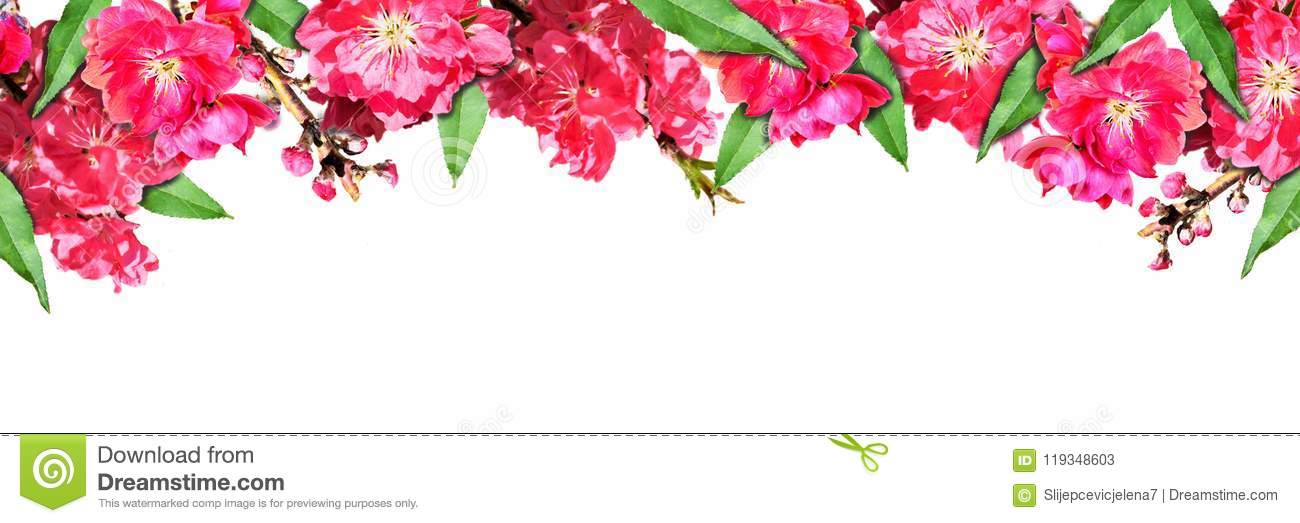 সবাইকে অসংখ্য ধন্যবাদ
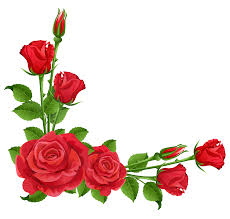 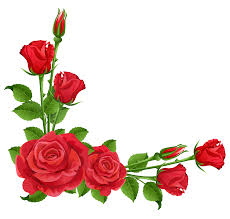